A 58-year-old woman with dystonia and parkinsonism
Teaching NeuroImages
Neurology
Resident and Fellow Section
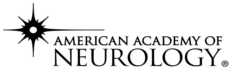 © 2018 American Academy of Neurology
Vignette
A 58-year-old woman presented with generalized dystonia that was later followed by akinetic-rigid parkinsonism

Brain MRI revealed hyperintensities in the bilateral putamen while DaT-SPECT (123I-Ioflupane) showed decreased radiotracer uptake in both basal ganglia, more evident on the left side
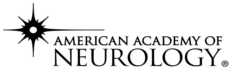 Marangi, et al.
© 2018 American Academy of Neurology
Imaging
A
B
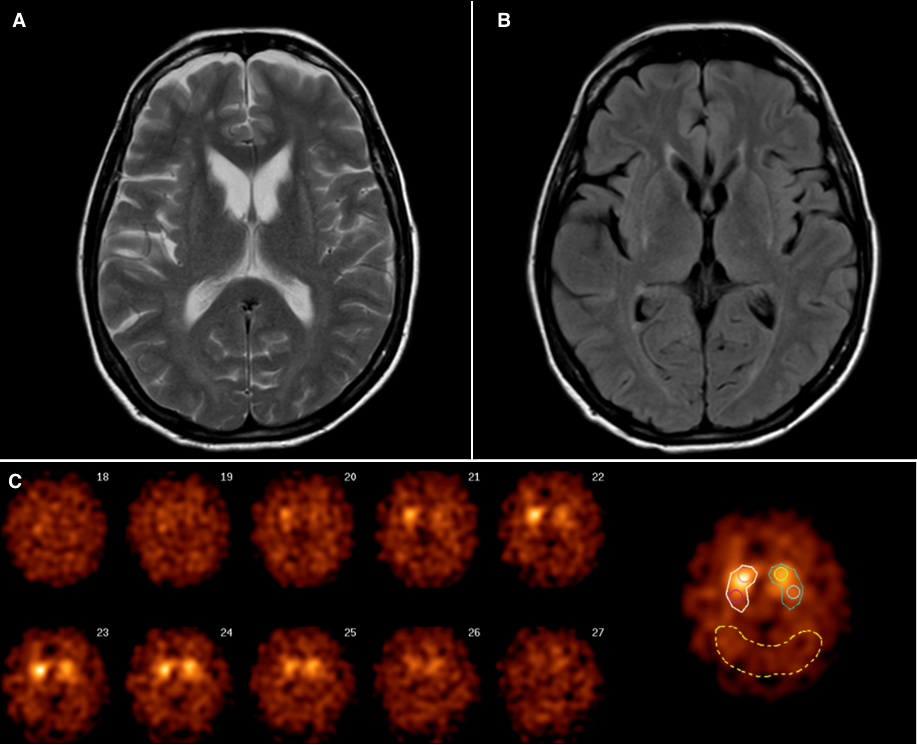 C
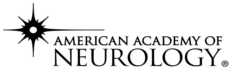 Marangi, et al.
© 2018 American Academy of Neurology
[Speaker Notes: Figure. MRI and DaT-SCAN SPECT findings 
A-B) Axial T2WI and FLAIR images show increased signal of both putamina. C) DaT-SCAN SPECT demonstrates a bilaterally decreased radiotracer uptake in basal ganglia suggestive of nigrostriatal dopaminergic system dysfunction. A more diffuse involvement of putamen and caudate nucleus can be noted on the left side.]
Brain MRI and DaT-SPECT imaging in adult GM1 gangliosidosis
MRI findings are typical of adult GM1 gangliosidosis (aGM1-g)

Selective involvement of the basal ganglia in aGM1-g is thought to be related to a higher turnover of GM1 ganglioside in this region. Our report suggests a presynaptic pattern of dopaminergic dysfunction in this disease
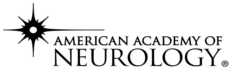 Marangi, et al.
© 2018 American Academy of Neurology
[Speaker Notes: References

Roze E, Paschke E, Lopez N, et al. Dystonia and parkinsonism in GM1 type 3 gangliosidosis. Mov Disord 2005 Oct;20(10):1366-1369

Yoshida K, Ikeda S, Kawaguchi K, Yanagisawa N. Adult GM1 gangliosidosis: immunohistochemical and ultrastructural findings in an autopsy case. Neurology 1994;44:2376 –2382]